November 14, 2008
Application of Galvanic Exchange Reaction for Preparation of Pt coated Fe Nanoparticles supported by Single-Walled Carbon Nanotubes:Fuel Selective Reduction of Oxygen over Methanol Oxidation
Kenichi Shimizu, I. Francis Cheng, Chien, M. Wai
Dept. of Chemistry at University of Idaho
ifcheng@uidaho.edu
208-885-6837
1
Moscow, Idaho
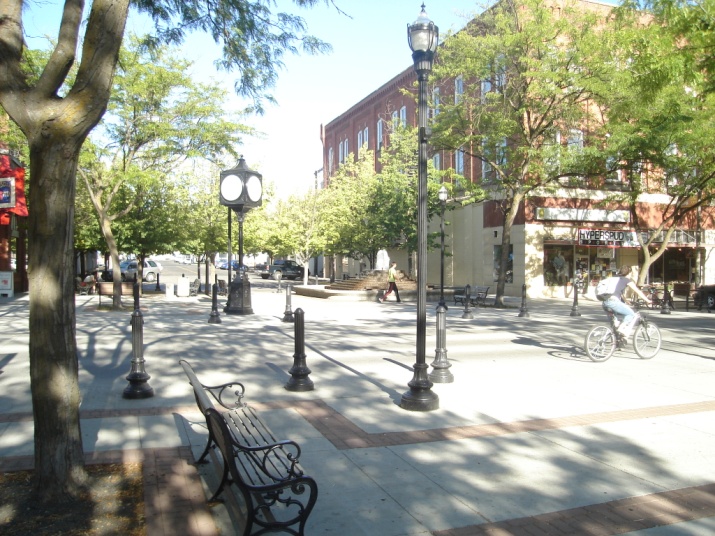 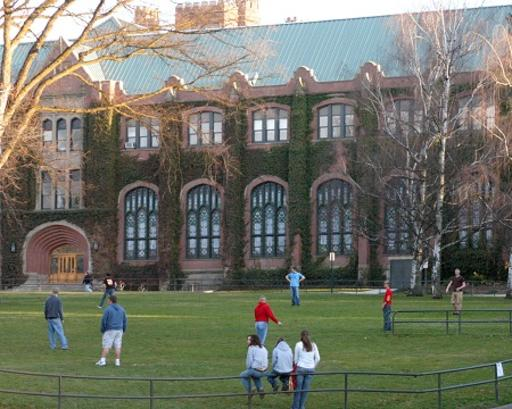 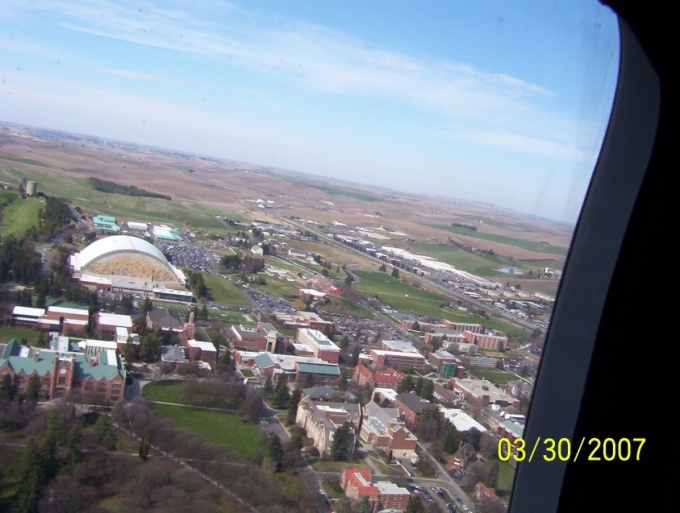 2
Area Around
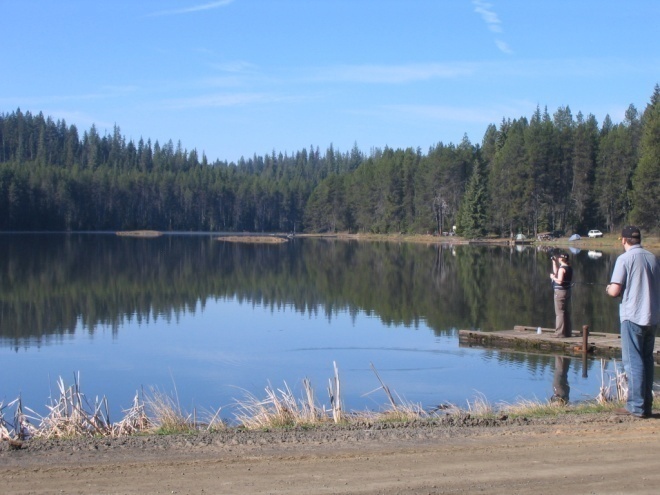 www.ubcbotanicalgarden.org/potd/2007/
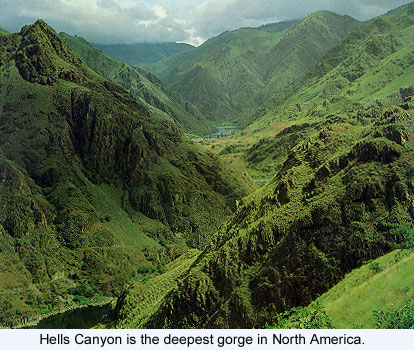 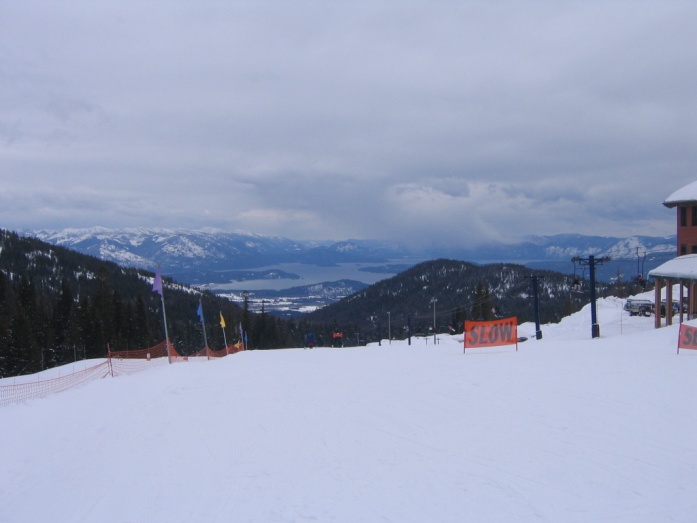 3
http://imnh.isu.edu/digitalatlas/hydr/concepts/surfhyd/main/imgs/hellscan.jpg
Developing catalyst for fuel cells
MEA
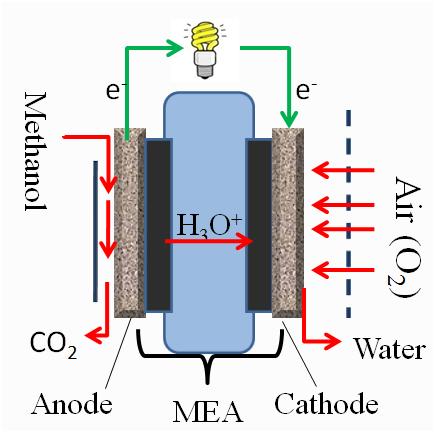 MEA: Membrane Electrode Assembly
4
Advantages of Fuel Cells:
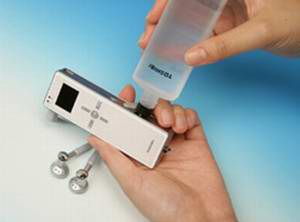 Better sustainability.
Larger power output.
Quick recharge.
www.physorg.com/news6542.html
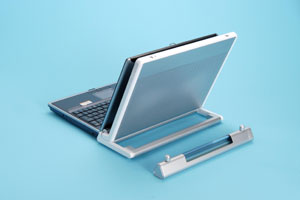 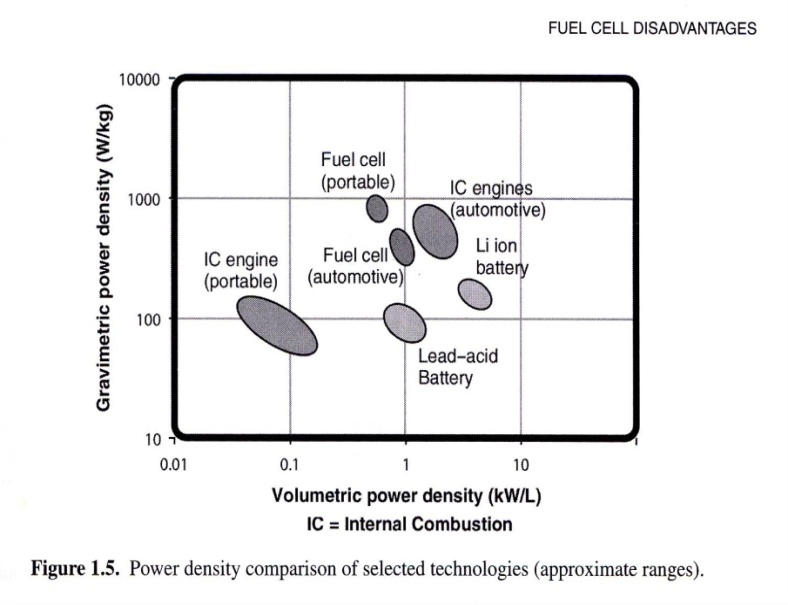 pr.fujitsu.com/en/news
O’Hayre, R. et al. Fuel Cell Fundamentals. John Wiley & Sons. N.Y. 2006.
5
Limitations of Fuel Cells
Low power density.
Kinetic limitations.
High cost.
Pt catalyst.
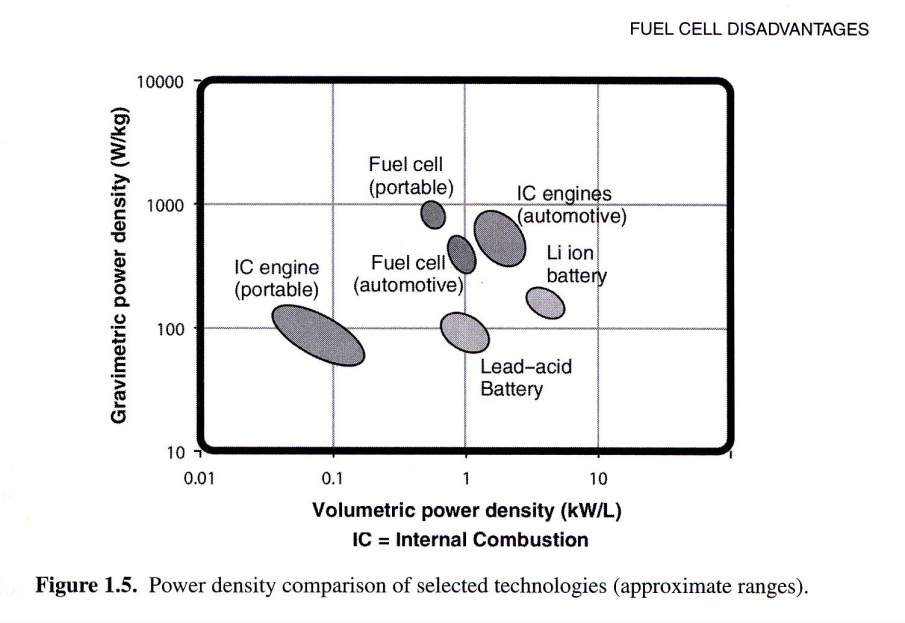 O’Hayre, R. et al. Fuel Cell Fundamentals. John Wiley & Sons. N.Y. 2006.
6
Deposition of Pt nanoparticles on carbon nanotubes
Direct supercritical CO2 deposition
Water-in- supercritical CO2 microemulsion
Shimizu, K. et al. Energy & Fuels 2008, 22, 2543.
Yen, C.H.; Shimizu, K. et al.  Energy & Fuel 2007, 21, 2268.
7
Pt deposited on carbon nanotubes
Increasing cost of synthesis.
Large amount of chemical wastes.
Little to No control in particle size.
8
Nano is not small enough
Let’s assume there is a Pt nanoparticle with 5 nm diameter
Carbon nanotube
More than 50 %  will in the core part
and will not be utilized for catalysis.
25 to 50 % of the surface is already 
in contact with carbon (nanotube support).
In total, up to 75 % of Pt will be wasted by using nanoparticles.
In addition, the surface availability can be affected by surfactant resides.
9
Replace Pt core with Fe
Fe (also Co and Ni) are often used as catalysts to grow carbon nanotubes (HiPco).
No purification needed.
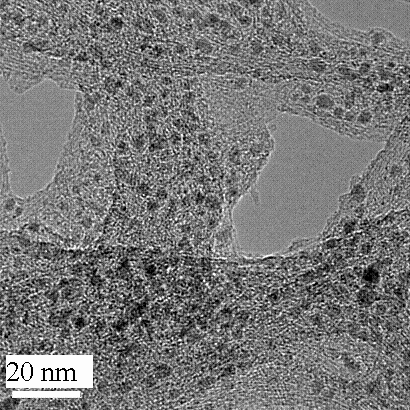 As produced single-walled carbon nanotubes
10
Galvanic Exchange
Fe2+ + 2e- 	Fe0			E0 = -0.44 V
Pt2+ + 2e-  	Pt0 			E0 = 1.19 V
Pt2+ + Fe0 	Fe2+ + Pt0		E0 = 1.63 V
Pt2+
Fe2+
Fe0
Carbon nanotube
Fe0
Fe0
Much better utilization of Pt than nanoparticles!!
11
Only in an aqueous solution
Pt2+ is quickly reduced by organic solvents
12
Approach
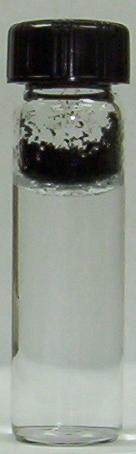 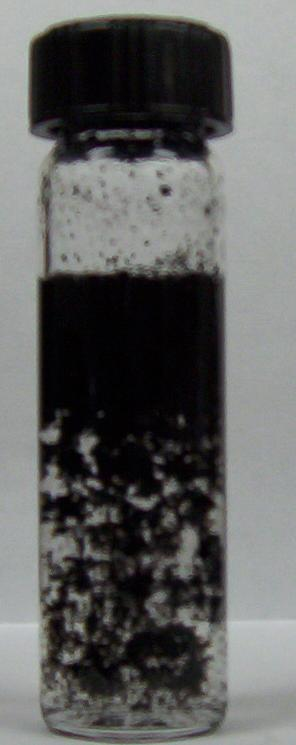 Ultrasonic 
agitation

for 30min
Vigorous shaking
by hand 

for 30 seconds
13
Transmission Electron Microscopy
As-received SWNT (Fe/SWNT)
Pt-Fe/SWNT
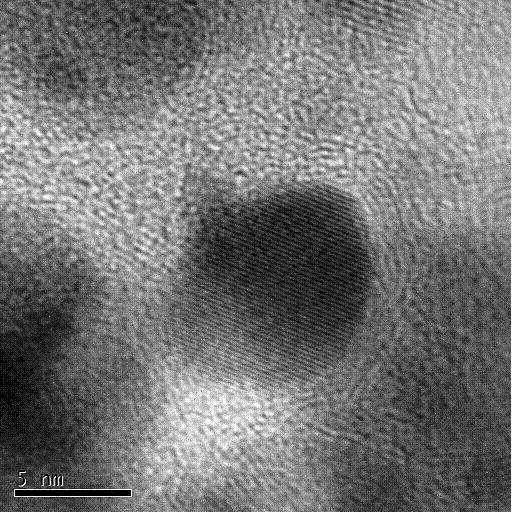 5 nm
Fe0
14
Selected Area Analysis
Energy Dispersive X-ray Diffraction Spectroscopy
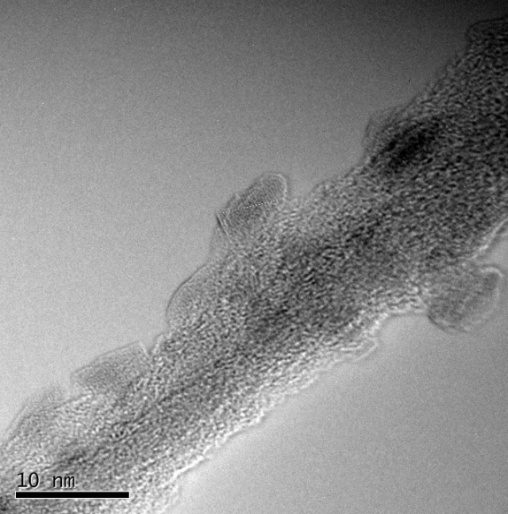 15
Quantitative Analysis
ICP: Inductive Coupled Plasma-Atomic Emission Spectroscopy.
AAS: Atomic Absorption Spectroscopy.
a Commercial catalyst from ETEK.  20 wt% is a vender provided value.
Catalysts were dissolved in a slightly heated 50/50 HNO3/H2SO4.
16
Electrochemical Characterization of Pt-Fe/SWNT
Electroactive surface area
Activity towards: 
Reduction of Oxygen
Oxidation of Methanol
17
Half Cell Analysis
Auxiliary Electrode
Quick & Cheap.
Focus on one reaction a time.
 Limited amount of catalyst (~ 5 mg  per synthesis).
Based on the result, we apply to a full size fuel cell.
1 M H2SO4
18
Catalyst/water/methanol/Nafion®
Use of Cyclic Voltammetry to Identify Formation of Pt0
1 M H2SO4
N2 purged
50 mV/s
Cao, D. et al. J. Phys. Chem. B 2007, 109, 1162.
Biegler, T. J. Electroanal. Chem. 1971, 29, 269.
19
Electroactive Surface Area
Area of Pt that can potentially used for electrocatalysis.
*Shimizu, K. et al. Energy & Fuels 2008, 22, 2543
Biegler, T.; et al. J. Electroanal. Chem. 1971, 29, 269-277
20
Cyclic Voltammetric Response for O2 reduction
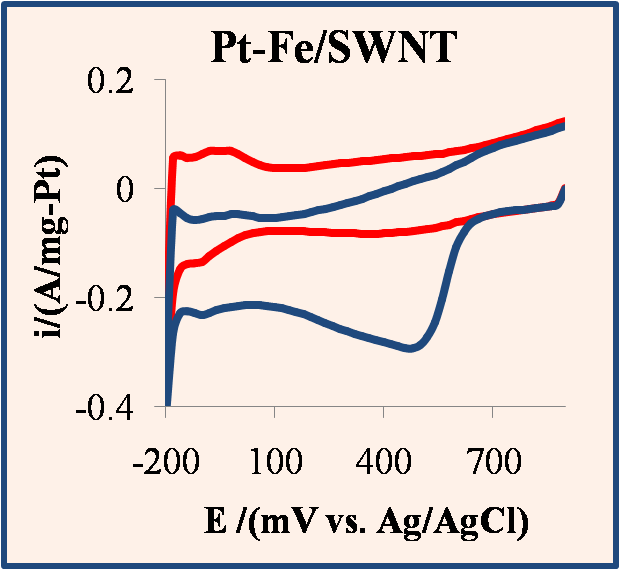 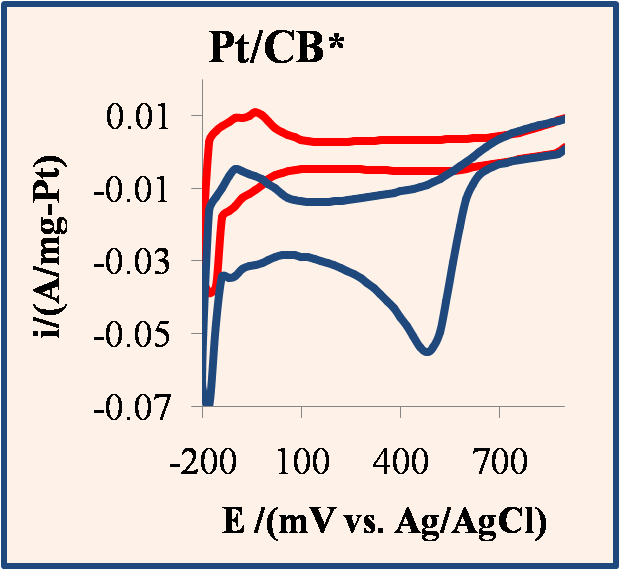 1 M H2SO4
50 mV/s
N2 purged
O2 purged
21
( ): standard deviation (n > 3)
Linear Sweep Voltammetry
Better utilization of Pt than the commercial sample.
1 M H2SO4
O2 purged
10 mV/s
500 rpm
22
Cyclic Voltammetric Response for Methanol Oxidation
w/o methanol
w/ 0.1 M methanol
N2 purged
1 M H2SO4
50 mV/s
23
Fuel Crossover
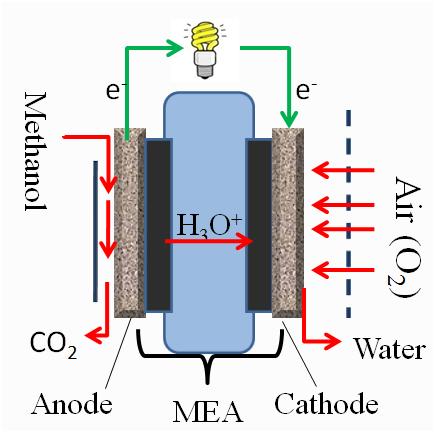 PEM: Polymer Electrolyte Membrane
Methanol oxidation occurs at cathode.
De-activate cathode catalyst.
Potential loss
Meier, F.; et al.; J. Membr. Sci. 2004, 241, 137.
Mauritz, K.A.; Moore, R.B.; Chem. Rev.2004, 104, 4535.
24
H3O+
Methanol
Air
H3O+
H3O+
PEM
(Anode)
(Cathode)
Interference of Methanol in O2 Reduction
0.1 M methanol was added.
Average current losses
16 % by Pt-Fe/SWNT.
40 % by Pt/CB.

Seems like it is fuel selective.
i/i0 = (current w/ methanol)/(current w/o methanol)
25
Why & How ?
Tafel Plot
Electrochemical Impedance Spectroscopy
26
Tafel Analysis for Reaction Kinetics
E vs. ln |i|
Often used in Corrosion studies.
E0’ is zero overpotential (Eapp — E0’ = 0)  the onset potential.
i0 is the exchange current. (i0 α kC)
ln(i0)
1 M H2SO4
O2 purged
1 mV/s
500 rpm
E0’
27
Tafel Analysis for Reaction Kinetics
1 M H2SO4
O2 purged
1 mV/s
500 rpm
Pt-Fe/SWNT has  slower rate of reaction than the commercial catalyst. (!?)
28
Summary
Galvanic deposition of Pt using the pre-existing Fe as the core metal is possible.
Cyclic voltammetry is the cheapest and fastest way of identify Pt.
Larger Electroactive surface area.
Higher activity towards oxygen reduction.
 Better utilization of Pt.
29
Summary
Fuel selectivity of the catalyst towards O2 reduction over methanol oxidation.
Tafel analysis indicated slow rate of reaction of Pt-Fe/SWNT over Pt/CB.
30
Future Work
Investigate how the catalyst can be fuel selective   EIS.
Decreasing particle size α increasing charge transfer resistance  decreasing rate of reaction.
Prepare thicker Pt shell. (Search for the optimal condition)
31
Acknowledgement
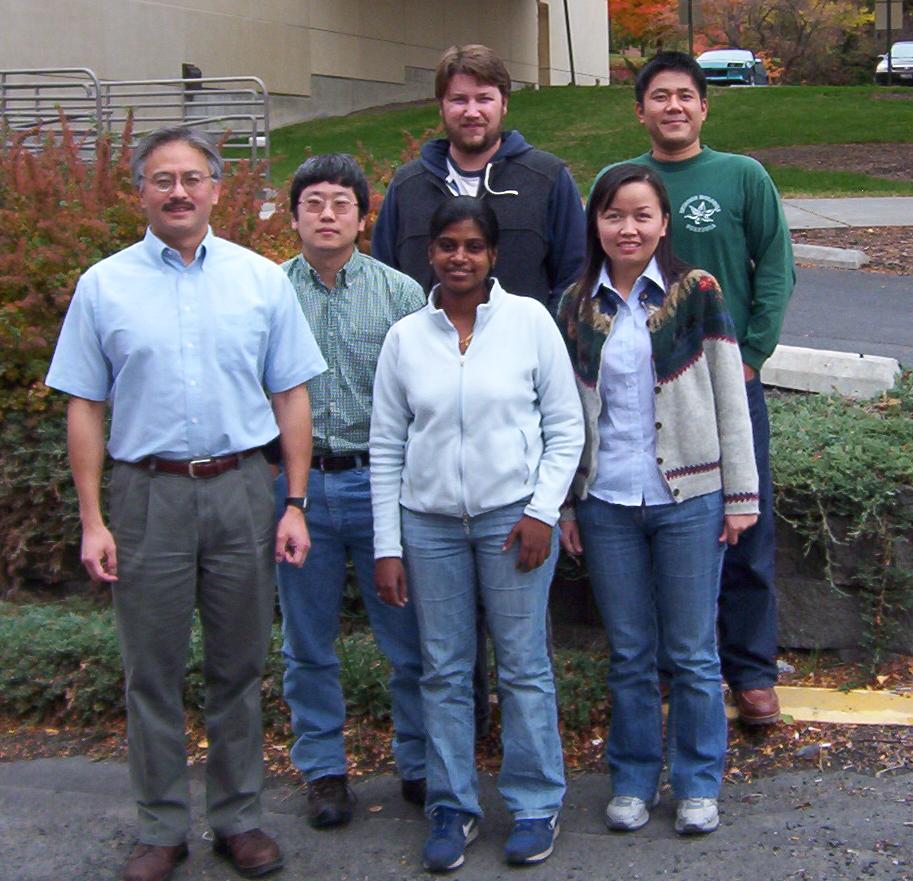 Dr. I. Frank Cheng
Dr. Chien M. Wai
Dr. Chonming Wang




EPRI (Electric Power Research Institute)
Dr. and Mrs. Renfrew Summer Scholarship
Graduate and Professional Student Association Travel Award
32